Luyện từ và câu
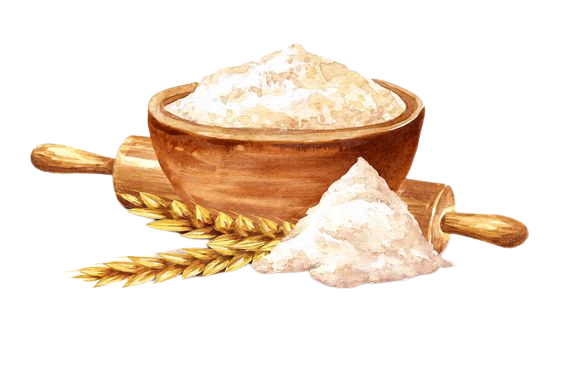 Vị ngữ trong 
câu kể Ai là gì?
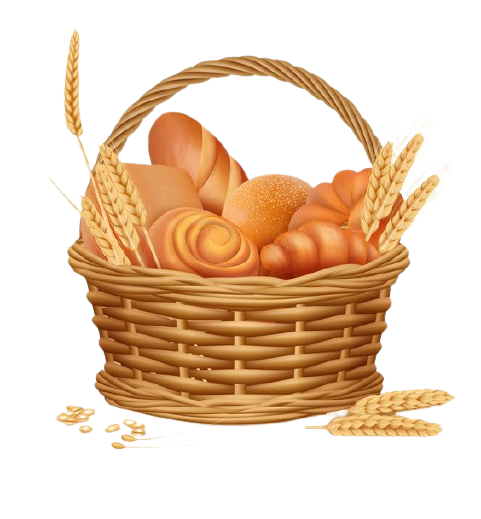 Khởi động
Nhận xét
Ghi nhớ
Luyện tập
REPORTERS
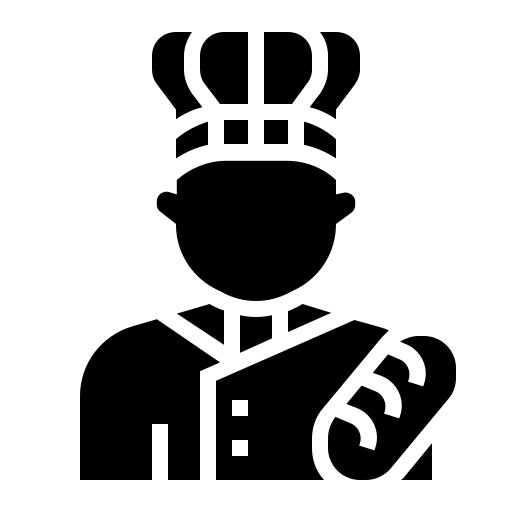 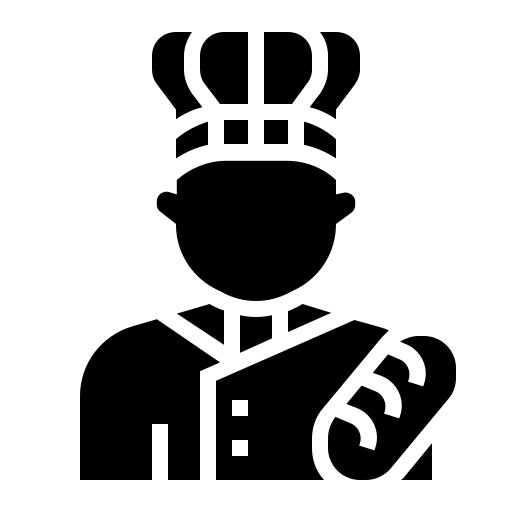 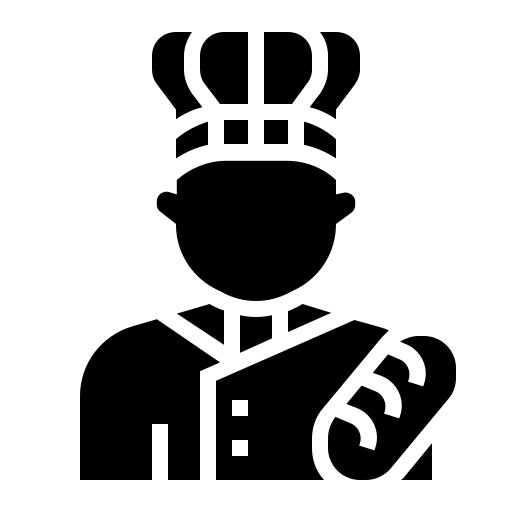 Your Name
Your Name
Your Name
Khởi động
Topic 2
Topic 3
Topic 4
Hãy đặt 2 câu kể Ai là gì?
Xác định chủ ngữ và vị ngữ trong câu đó.
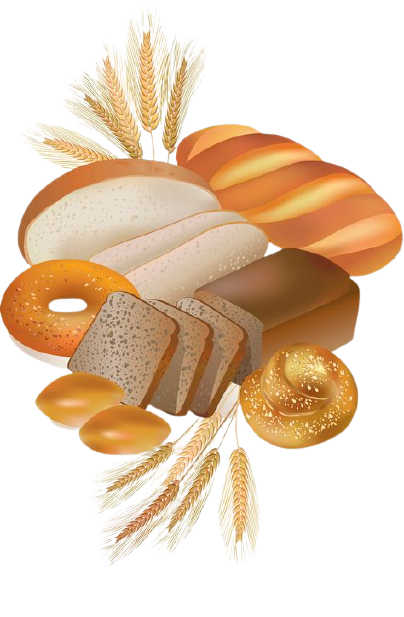 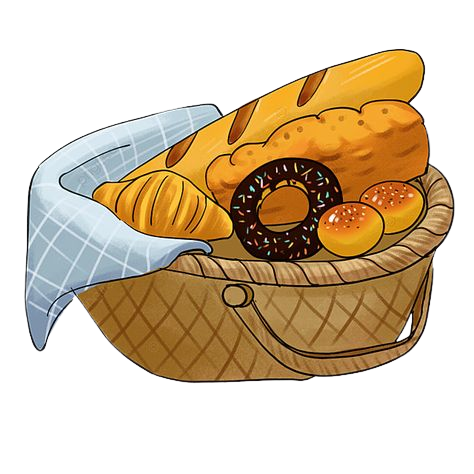 Khởi động
Nhận xét
Ghi nhớ
Luyện tập
Nhận xét
1. Đọc các câu sau:
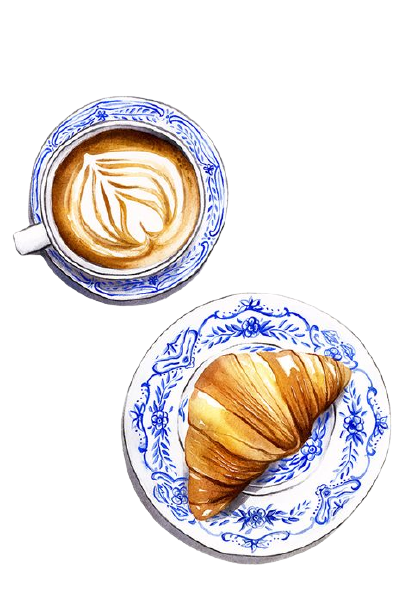 Một chị phụ nữ nhìn tôi mỉm cười, hỏi:
- Em là con nhà ai mà đến giúp chị chạy muối thế này?
- Em là cháu bác Tự. Em về làng nghỉ hè.
Nguyễn Thị Ngọc Tú
Khởi động
Ghi nhớ
Luyện tập
Nhận xét
2. Trong các câu trên câu nào có dạng 
Ai là gì?.
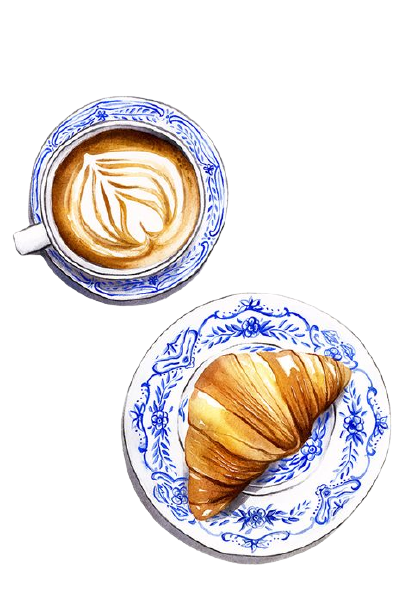 Một chị phụ nữ nhìn tôi mỉm cười, hỏi:
- Em là con nhà ai mà đến giúp chị chạy muối thế này?
- Em là cháu bác Tự. Em về làng nghỉ hè.
Em là cháu bác Tự.
Khởi động
Ghi nhớ
Luyện tập
Nhận xét
3. Xác định vị ngữ trong câu vừa tìm được.
Cụm danh từ
Trong câu Em là cháu bác Tự. bộ phận nào trả lời cho câu hỏi là gì?
Từ loại gì?
Vị ngữ được nối với chủ ngữ bằng từ gì?
Để xác định được vị ngữ trong câu ta phải làm gì?
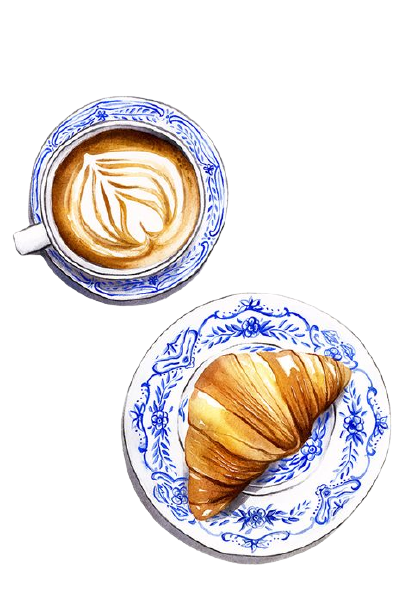 Em là cháu bác Tự.
là
Vị ngữ.
Khởi động
Ghi nhớ
Luyện tập
Nhận xét
*Xác định vị ngữ trong câu sau.
Chúng em là học sinh.
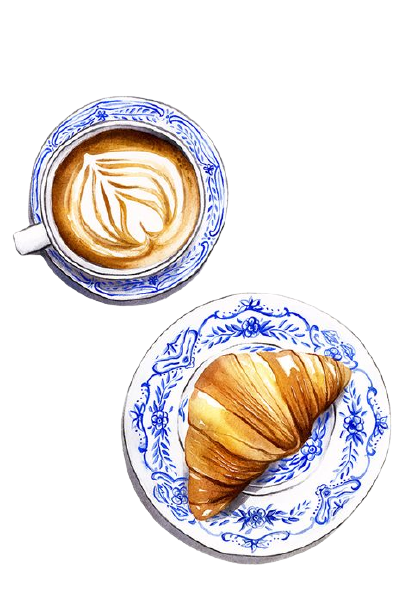 Vị ngữ.
Bạn Lan là lớp trưởng lớp em.
Vị ngữ.
Khởi động
Ghi nhớ
Luyện tập
Nhận xét
Từ loại gì?
*Xác định vị ngữ trong câu sau.
Danh từ
Chúng em là học sinh.
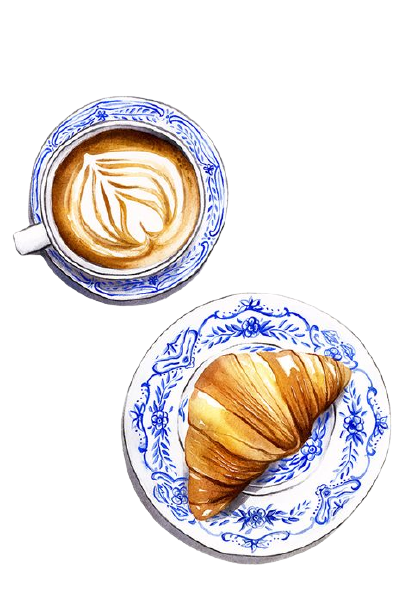 Vị ngữ.
Cụm danh từ
Từ loại gì?
Bạn Lan là lớp trưởng lớp em.
Vị ngữ.
Khởi động
Ghi nhớ
Luyện tập
Nhận xét
4. Những từ ngữ nào có thể làm vị ngữ 
trong câu kể Ai là gì?
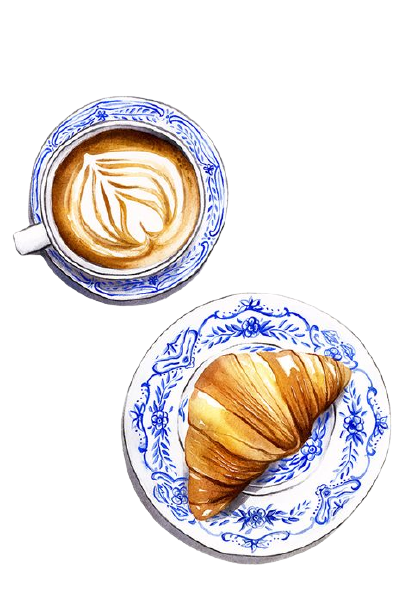 Vị ngữ thường do danh từ (hoặc cụm danh từ) tạo thành.
Khởi động
Ghi nhớ
Luyện tập
Nhận xét
Ghi nhớ
Trong câu kể Ai là gì?:
Vị ngữ được nối với chủ ngữ bằng từ là.
Vị ngữ thường do danh từ (hoặc cụm danh từ) tạo thành.
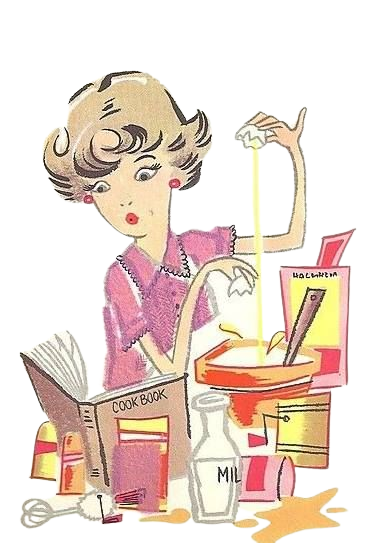 Khởi động
Luyện tập
Nhận xét
Ghi nhớ
Tìm câu kể Ai là gì? trong những câu thơ sau.
Xác định vị ngữ của những câu tìm được.
a)
Người là Cha, là Bác, là Anh
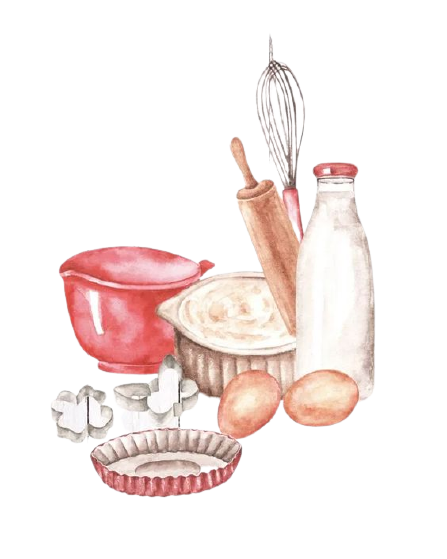 Quả tim lớn lọc trăm dòng máu nhỏ.
Tố Hữu
b)
Quê hương là chùm khế ngọt
Cho con trèo hái mỗi ngày.
Quê hương là đường đi học
Khởi động
Con về rợp bướm vàng bay.
Luyện tập
Đỗ Trung Quân
Nhận xét
Ghi nhớ
Đây là con gì?
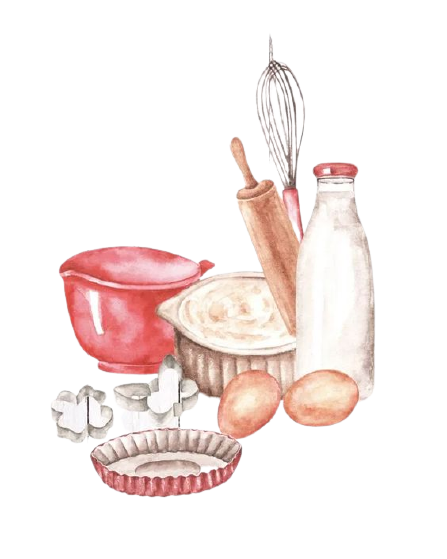 Sư tử
Gà trống
Khởi động
Luyện tập
Đại bàng
Chim công
Nhận xét
Ghi nhớ
2. Ghép những từ ngữ thích hợp ở cột A với cột B để tạo thành câu kể Ai là gì?
A
B
Sư tử
là nghệ sĩ múa tài ba
Gà trống
là dũng sĩ của rừng xanh
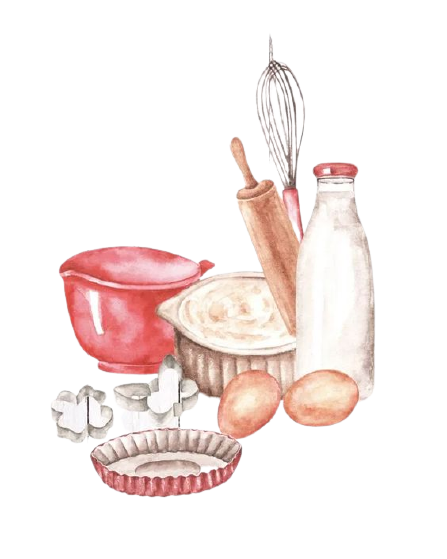 Đại bàng
là chúa sơn lâm
Khởi động
Chim công
Luyện tập
là sứ giả của bình minh
Nhận xét
Ghi nhớ
3. Dùng các từ ngữ dưới đây để đặt câu kể Ai là gì?
a) là một thành phố lớn
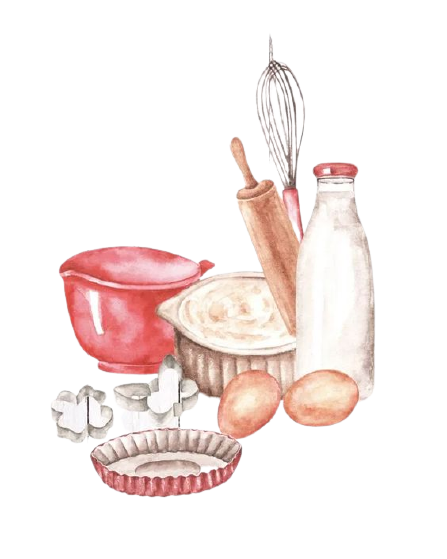 b) là quê hương của những làn điệu dân ca quan họ
c) là nhà thơ
Khởi động
d) là nhà thơ lớn của Việt Nam
Luyện tập
Nhận xét
Ghi nhớ
3. Dùng các từ ngữ dưới đây để đặt câu kể Ai là gì?
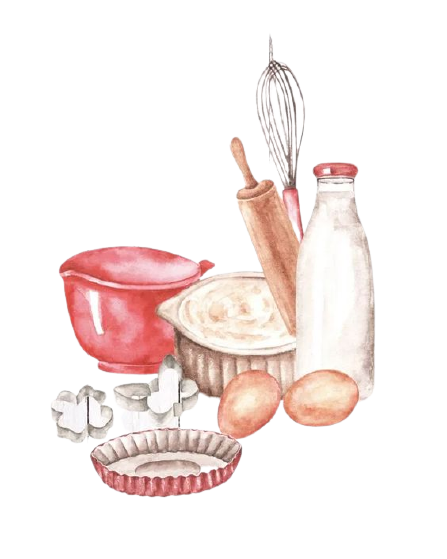 Thành phố Đà Nắng
Thành phố Hồ Chí Minh
Thủ đô Hà Nội
Khởi động
a) Thành phố Hồ Chí Minh là một thành phố lớn.
a) là một thành phố lớn
Luyện tập
Nhận xét
Ghi nhớ
3. Dùng các từ ngữ dưới đây để đặt câu kể Ai là gì?
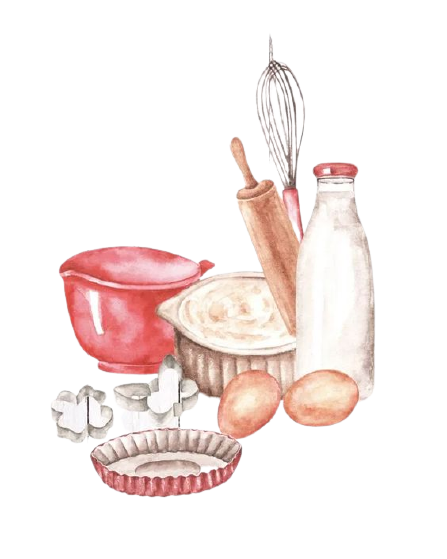 Hát dân ca quan họ
Khởi động
b) Bắc Ninh là quê hương của những làn điệu dân ca quan họ.
b) là quê hương của những làn điệu dân ca quan họ
Luyện tập
Nhận xét
Ghi nhớ
3. Dùng các từ ngữ dưới đây để đặt câu kể Ai là gì?
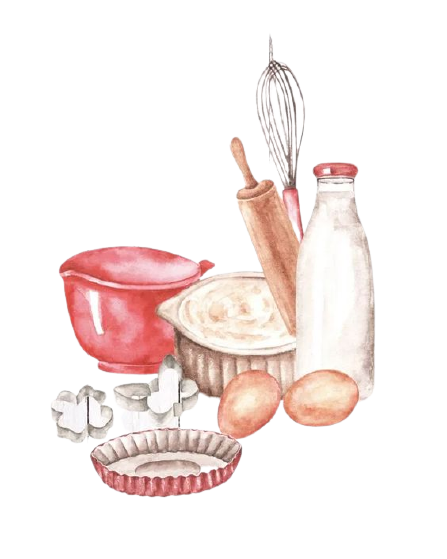 Đỗ Trung Quân
Trần Đăng Khoa
Lâm Thị Vỹ Dạ
Khởi động
c) Trần Đăng Khoa là nhà thơ.
c) là nhà thơ
Luyện tập
Nhận xét
Ghi nhớ
3. Dùng các từ ngữ dưới đây để đặt câu kể Ai là gì?
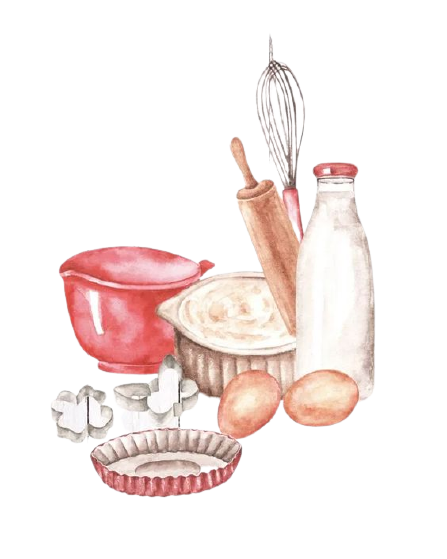 Tố Hữu
Huy Cận
Xuân Quỳnh
Khởi động
d) là nhà thơ lớn của Việt Nam
d) Tố Hữu là nhà thơ lớn của Việt Nam.
Luyện tập
Nhận xét
Ghi nhớ
Chúc các em học tốt!
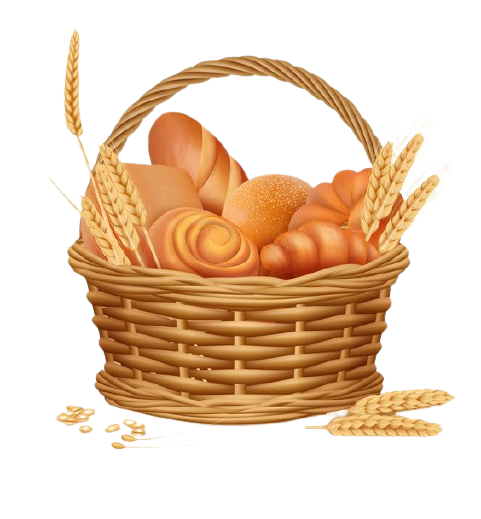 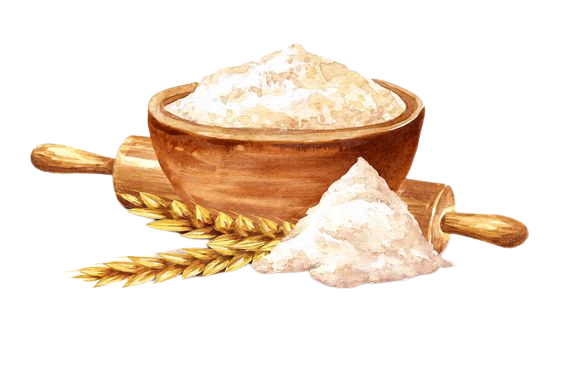 Khởi động
Luyện tập